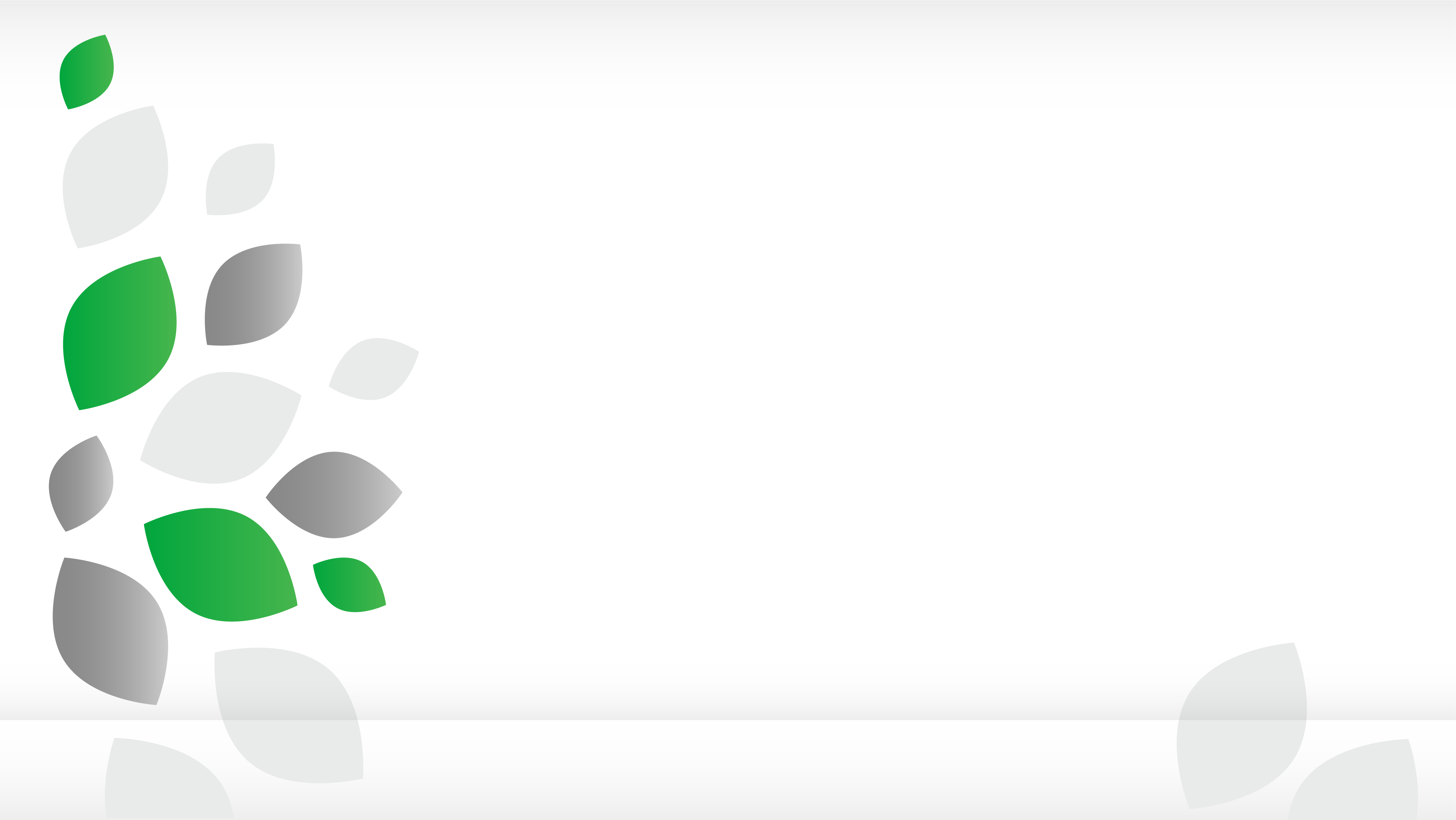 Приложение 1
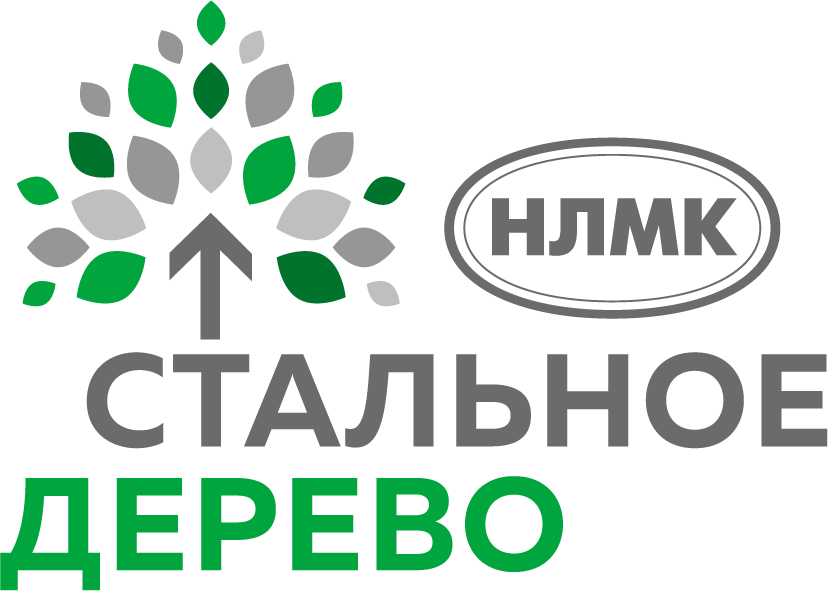 Презентация проекта на участие 
в грантовой программе «СТАЛЬНОЕ ДЕРЕВО» 2022
«В любом возрасте нам доступен скалодром»
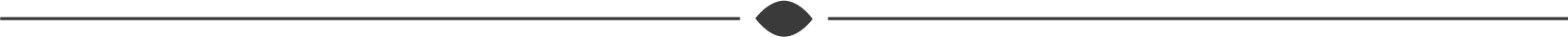 ПРОЕКТ СММОО ФСТ «Штурм»
докладчик:
Казаков Александр Павлович
E-mail: kazak.xxx.zzz@yandex.ru
тел.: +7-951-762-78-81
| февраль, 2022 год
Россия, 398040, г. Липецк, пл. Металлургов, 2
Факс: +7(4742) 44 11 11 ; Email: info@nlmk.com
www.nlmk.com
Россия, 398017, г. Липецк, ул. Марии Расковой, 2Б-22
Тел.: +7(4742) 44 32 28 ;  Email:  miloserdie@nlmk.com
www.miloserdie.nlmk.com
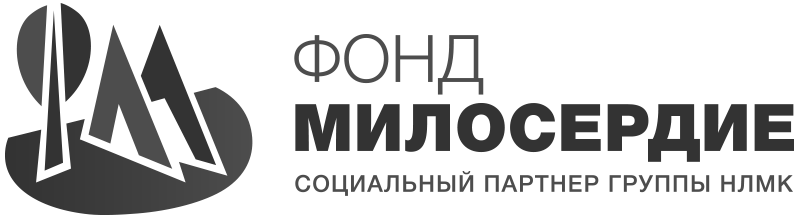 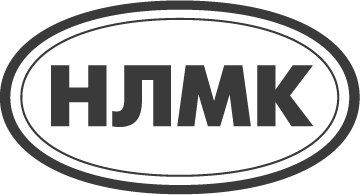 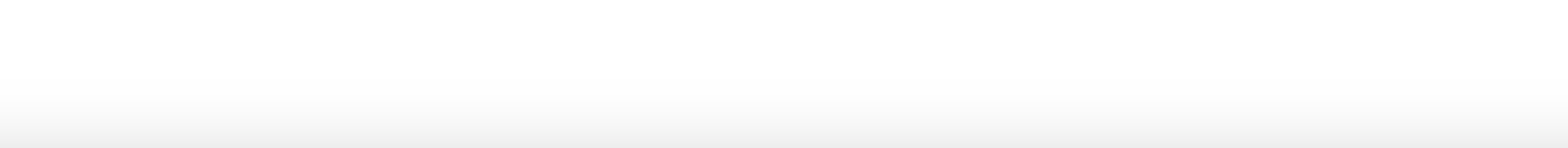 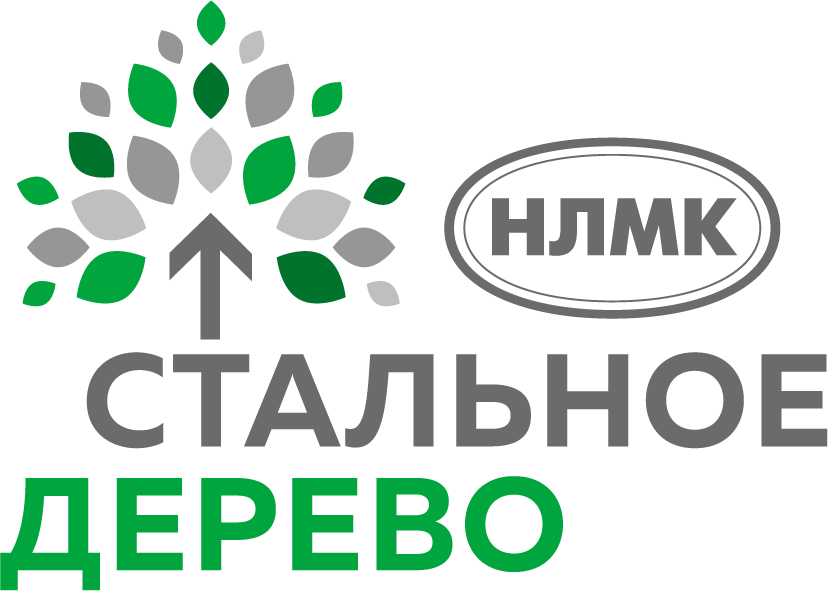 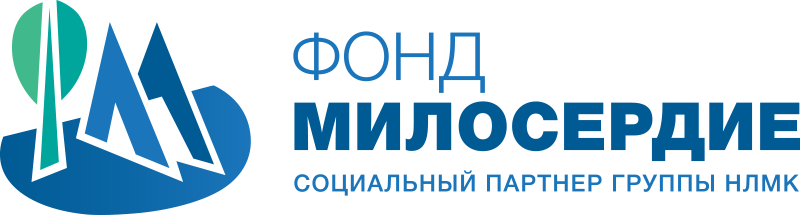 Цель проекта
Цель проекта:
Содействие социализации и занятости людей пожилого возраста, содействие приобретению ими новых навыков, повышение их социальной активности, привлечение к регулярным занятиям спортом, пропаганда здорового образа жизни.
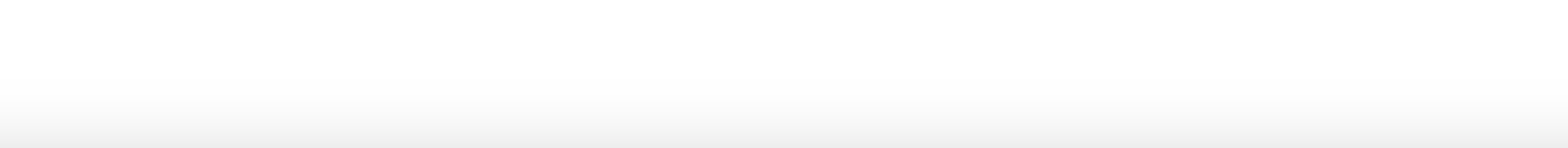 Актуальность и социальная значимость проекта:
Почти пятая часть населения Белгородской области – люди пожилого возраста. И одной из главных проблем, с которой сталкивается человек, выйдя на пенсию, является потеря социальной среды, стимулирующей человека к активной деятельности, а не имея ее организм начинаем постепенно деградировать. Проект «В любом возрасте нам доступен скалодром» будет являться стимулом к возвращению в активную социальную среду, к занятиям физической культурой и спортом старшего поколения. Так же будет проводиться работа по приобретению новых навыков, касающихся горной подготовки.
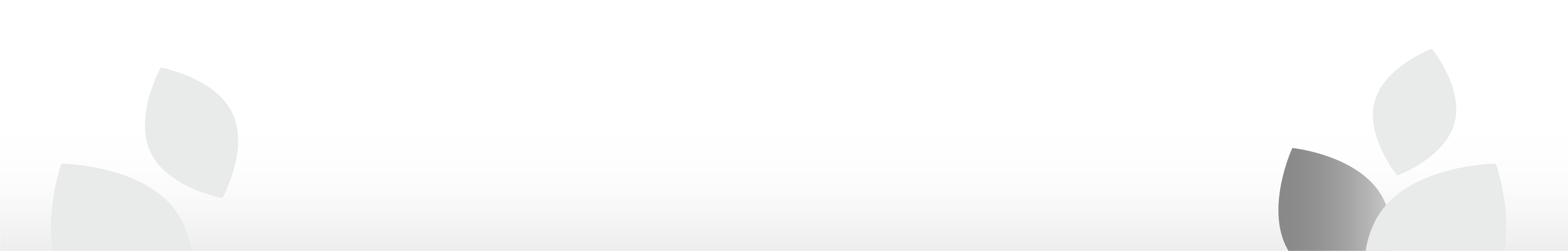 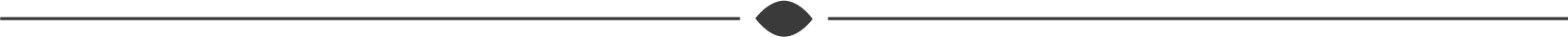 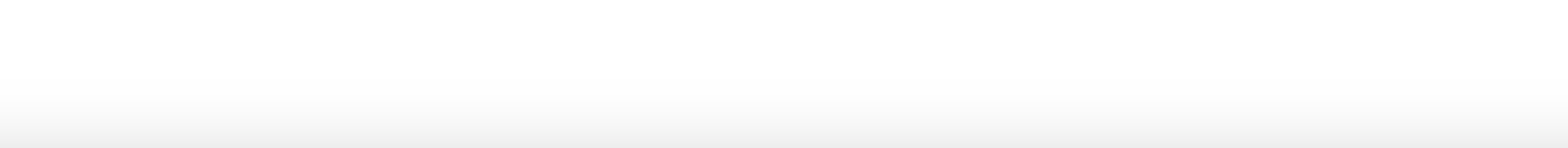 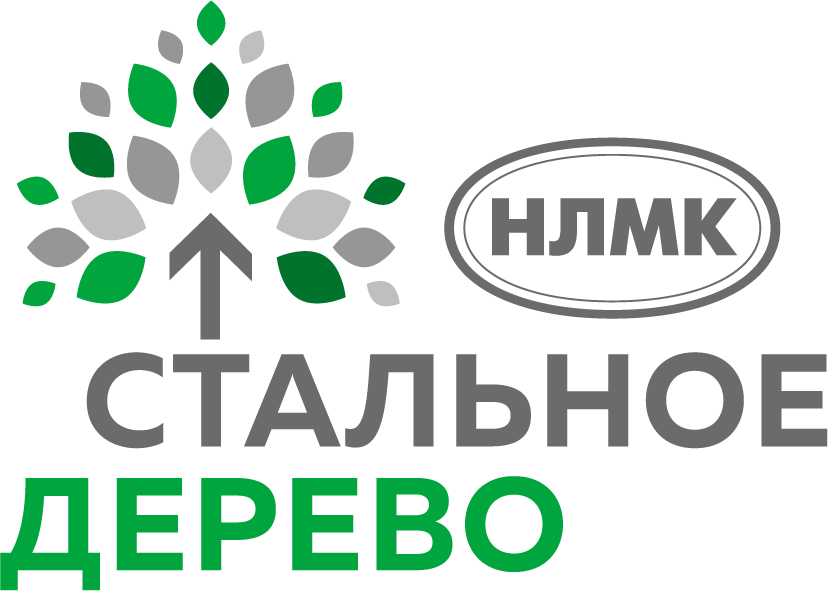 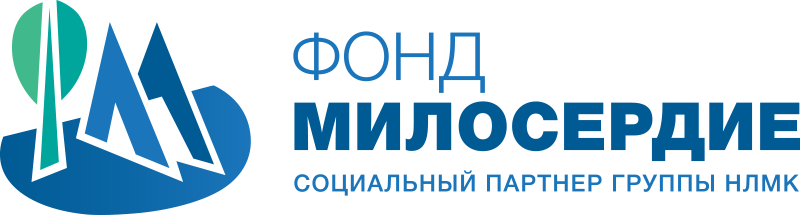 Цель проекта
Задачи:
Создать условия для посещения комплекса скалодромов людьми пожилого возраста
Подготовить материально-техническую базу, необходимую для освоения навыков горной подготовки и скалодромного комплекса людьми пожилого возраста
Привлечь население пенсионного возраста к активной спортивной жизни с возможностью получения новых знаний, навыков и умений
Сформировать команду инструкторов для обучения людей пожилого возраста теоретическим и практическим навыкам на скалодромном комплексе
Проведение не менее 26 учебно-тренировочных занятий на скалодромном комплексе
Проведение не менее 5 выездных учебно-тренировочных занятий на территории Казацких бугров
Место реализации
проекта:
- Белгородская область, Старооскольский городской округ
Участники проекта:
- Пенсионеры (женщины от 55 лет и старше, мужчины от 60 лет и старше)
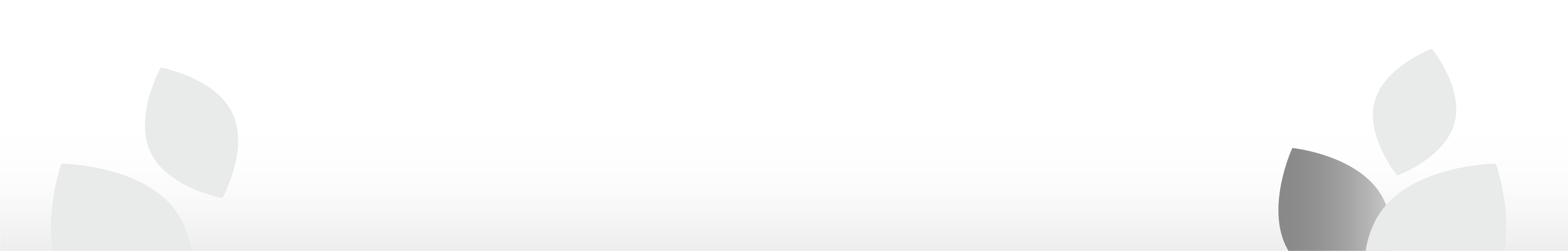 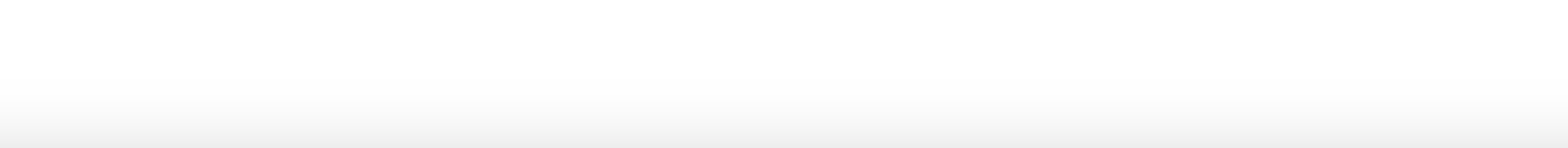 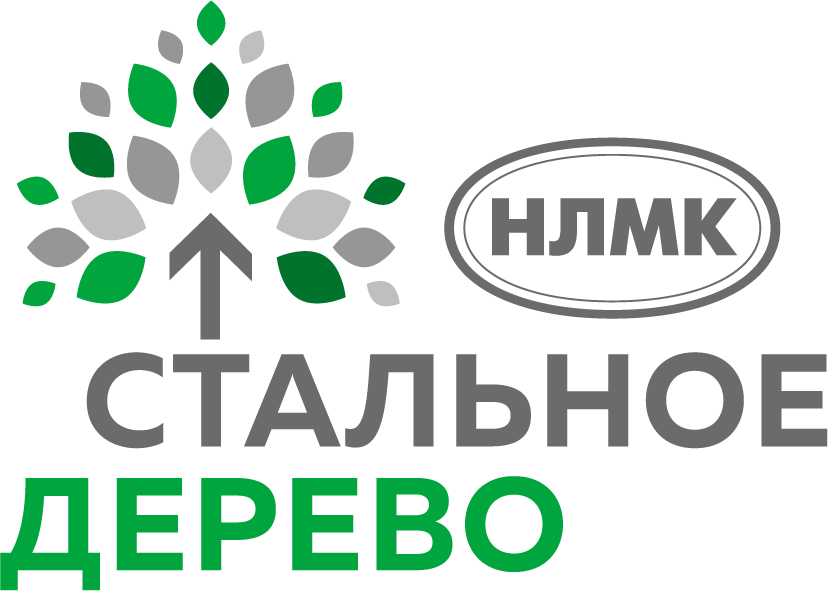 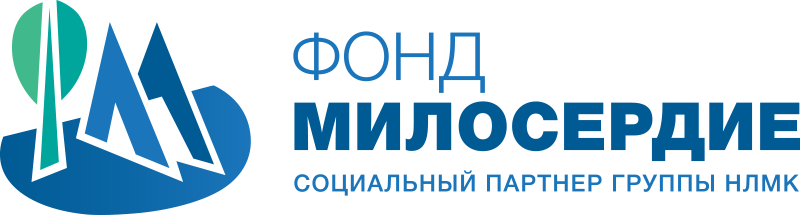 Концепция 
и альтернативы проекта
Устраняемые проблемы:
Краткое описание содержания проекта:
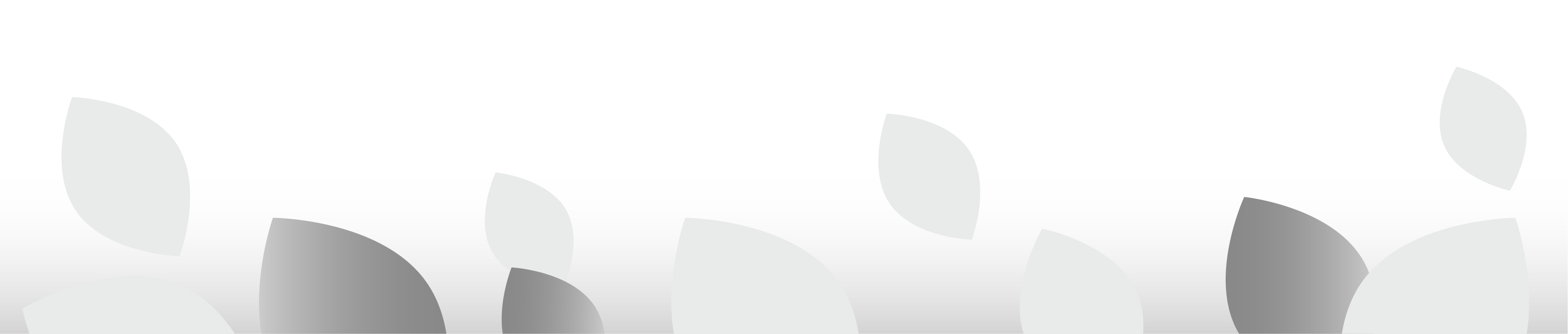 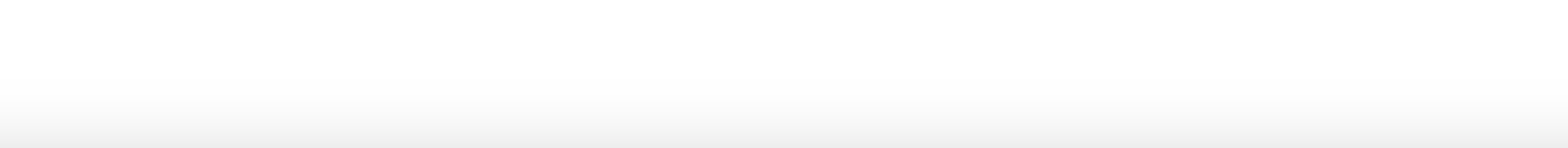 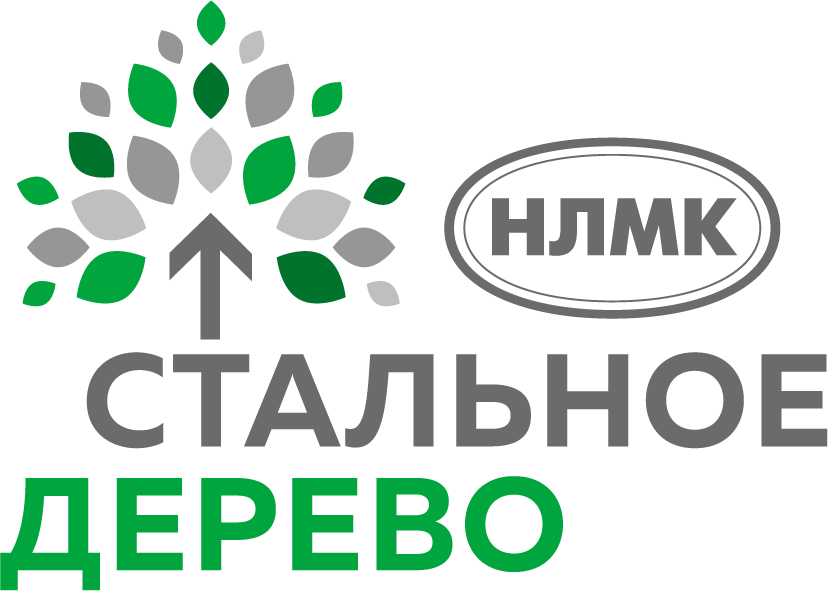 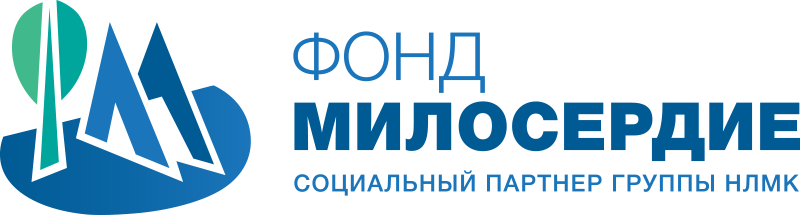 Партнёры проекта стр 1
Таблица партнёров проекта:
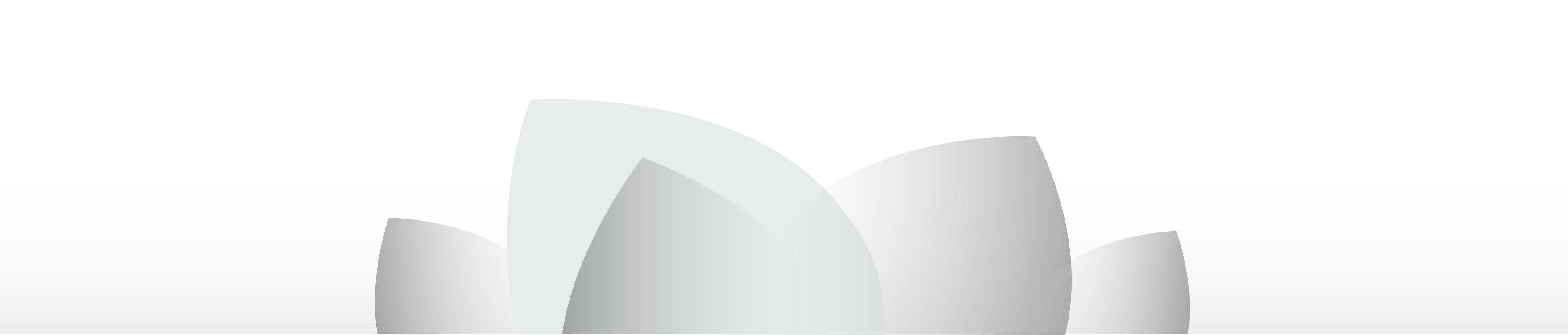 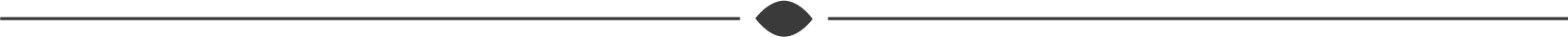 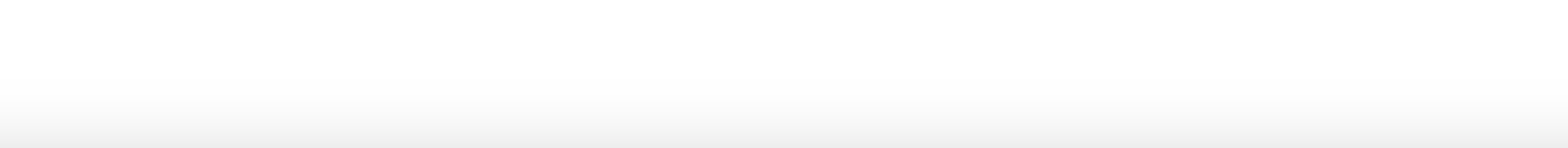 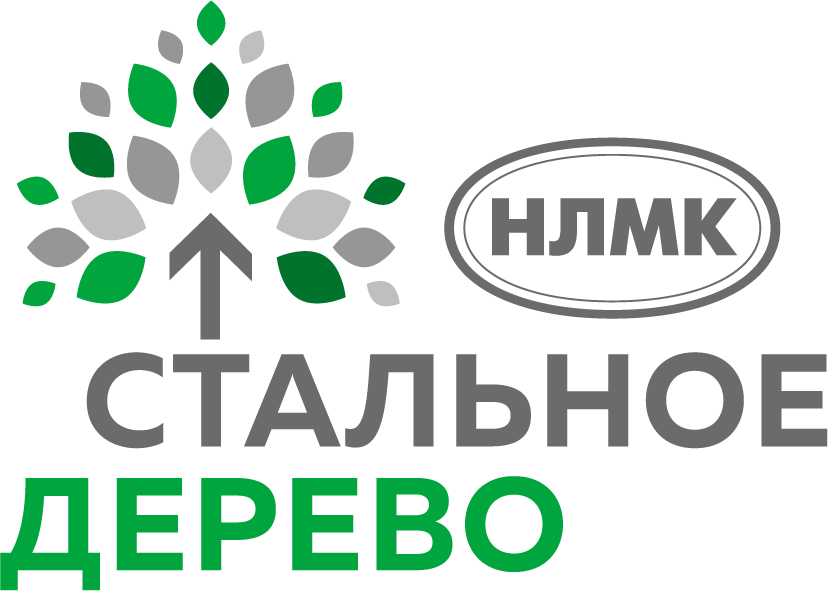 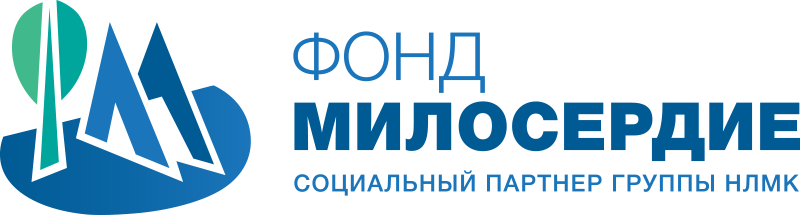 Партнёры проекта стр 2
Таблица партнёров проекта:
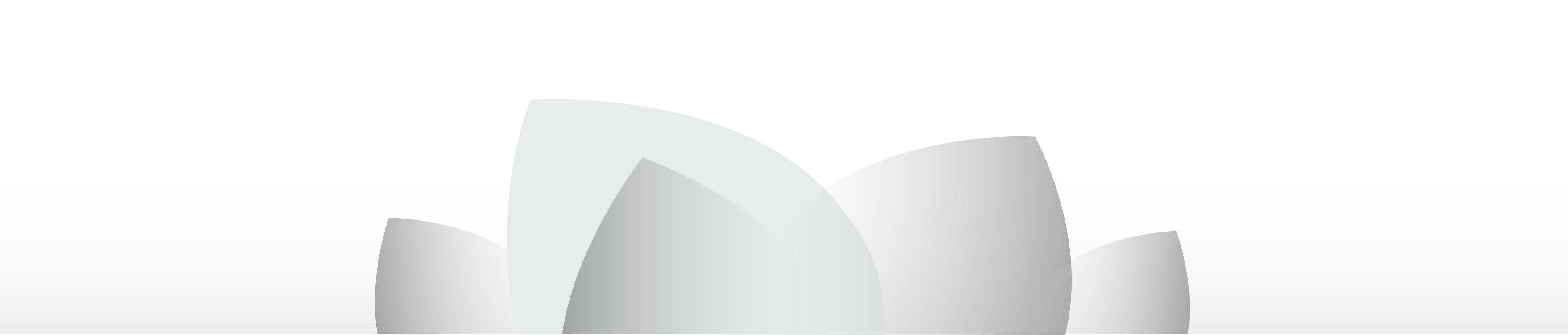 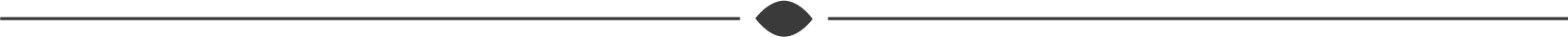 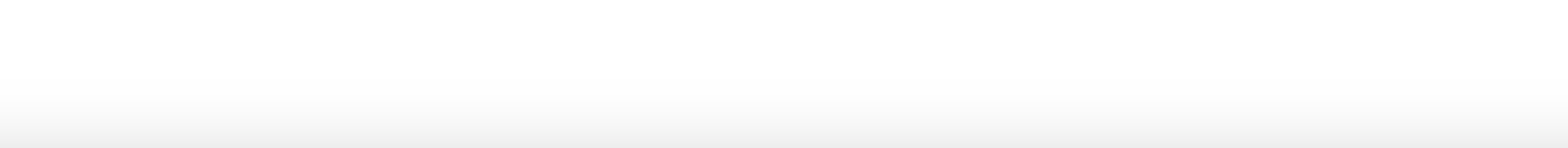 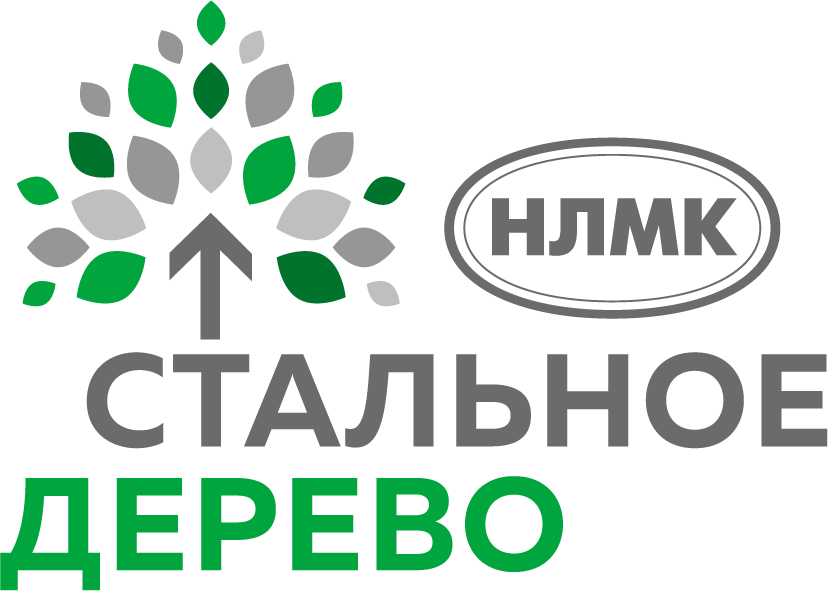 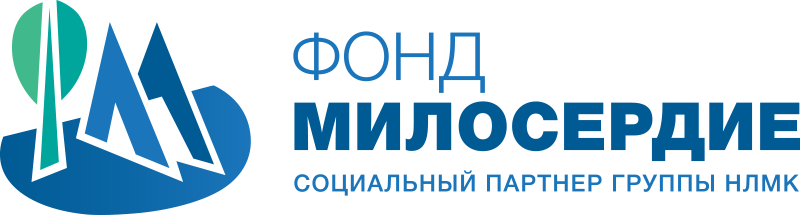 Партнёры проекта стр 3
Таблица партнёров проекта:
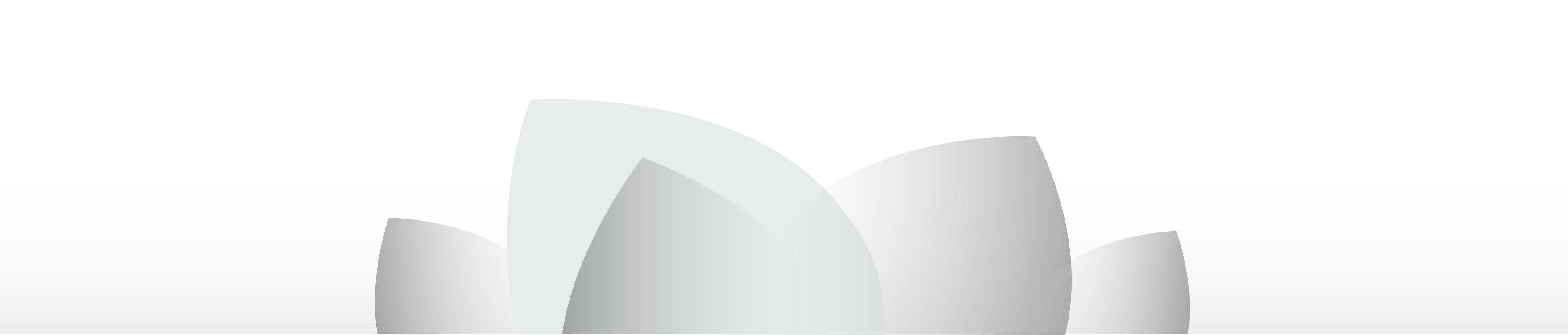 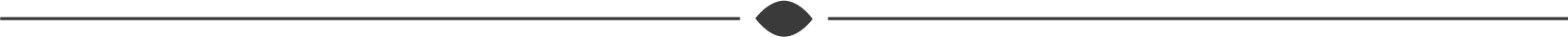 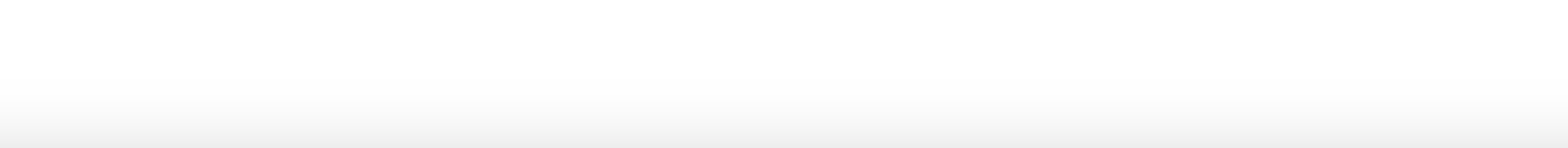 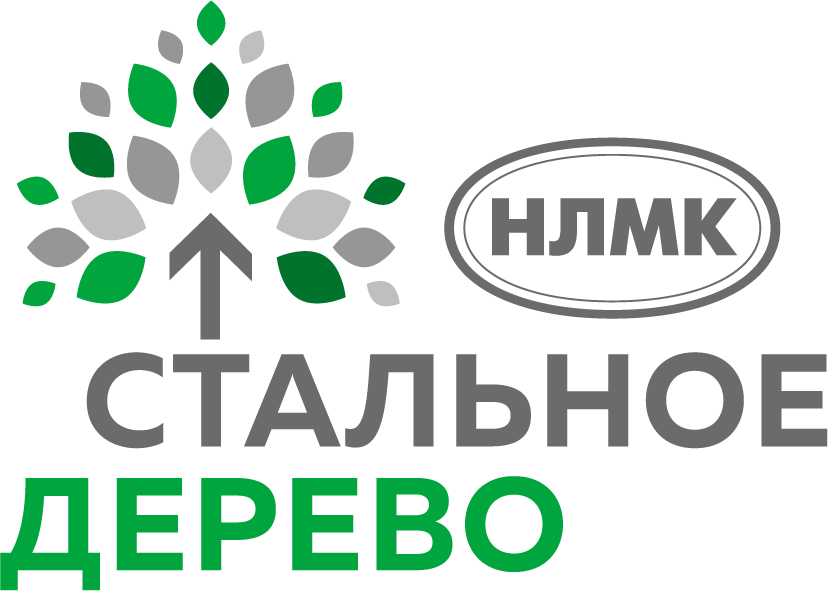 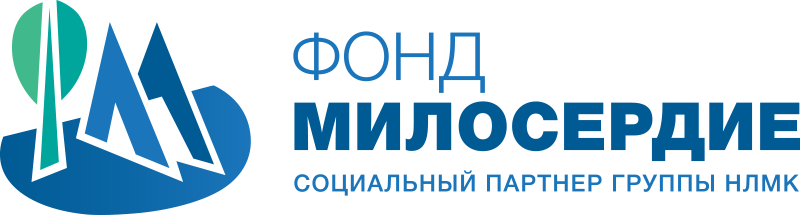 Информационное
сопровождение проекта стр 1
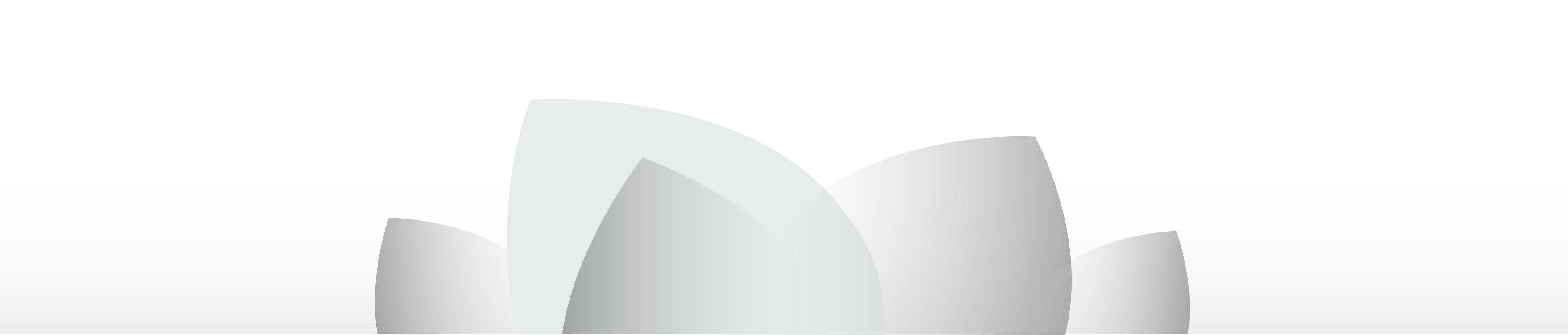 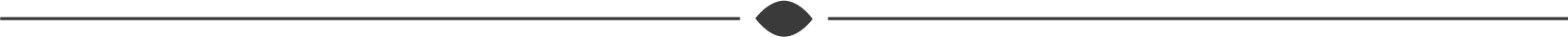 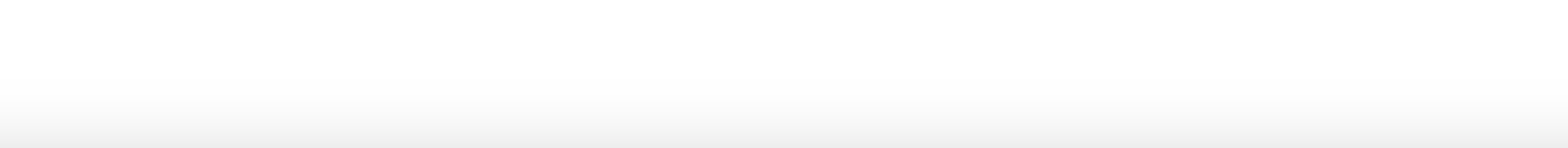 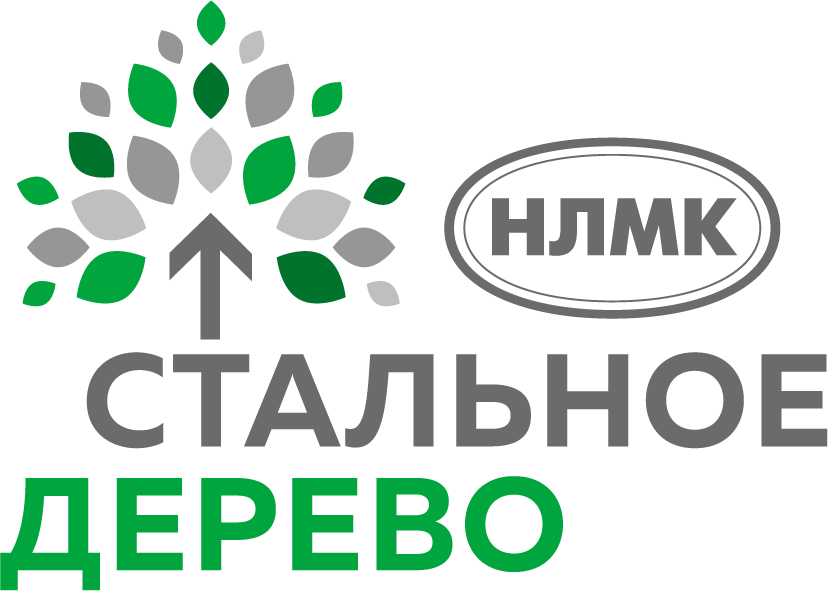 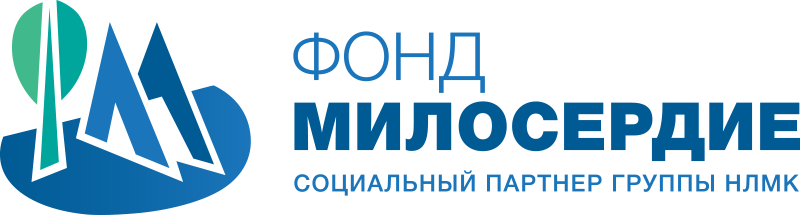 Информационное
сопровождение проекта стр 2
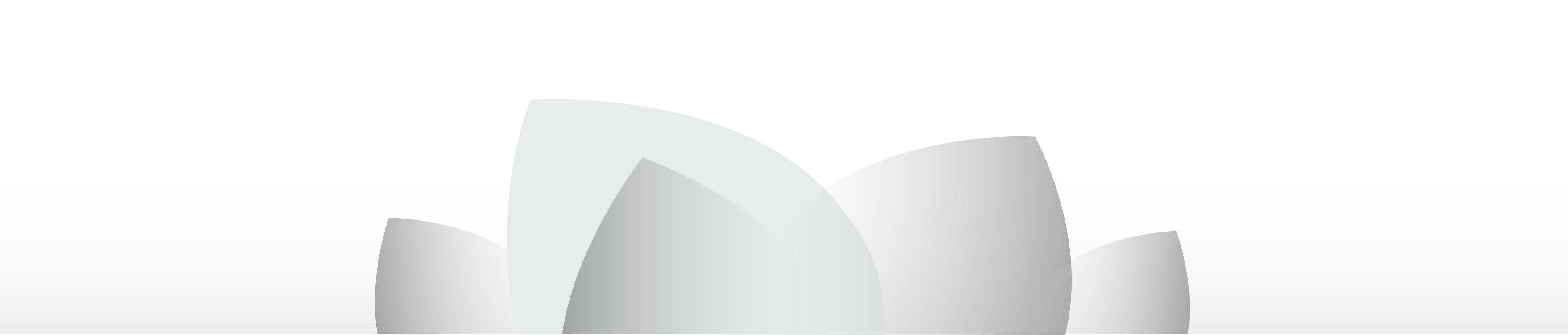 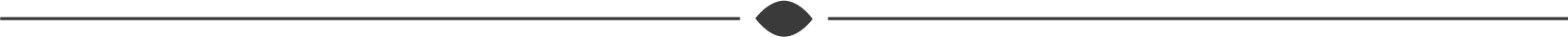 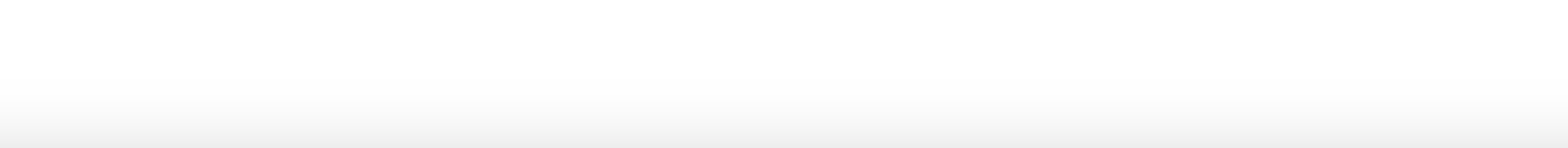 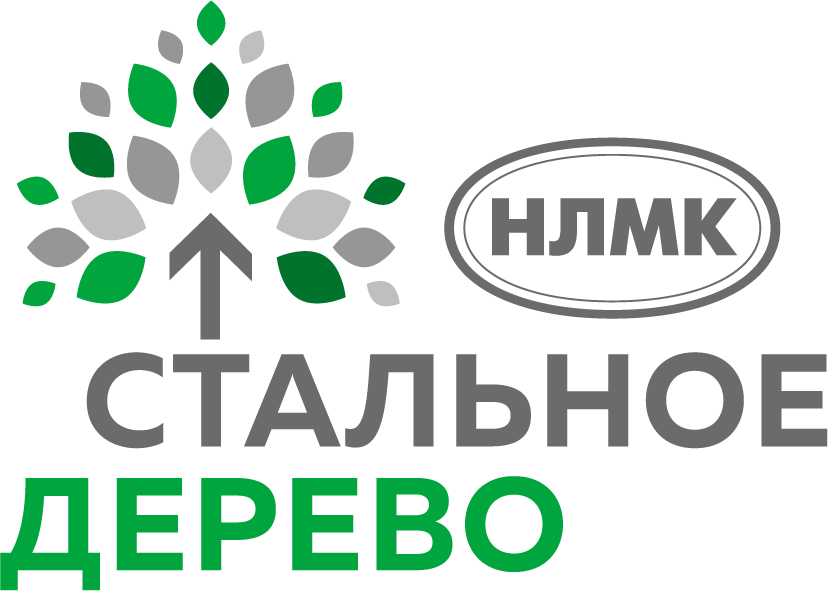 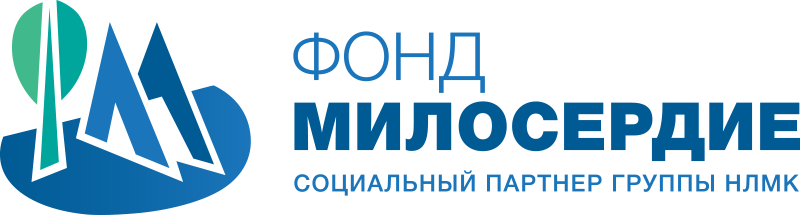 Прогнозируемый график 
реализации проекта
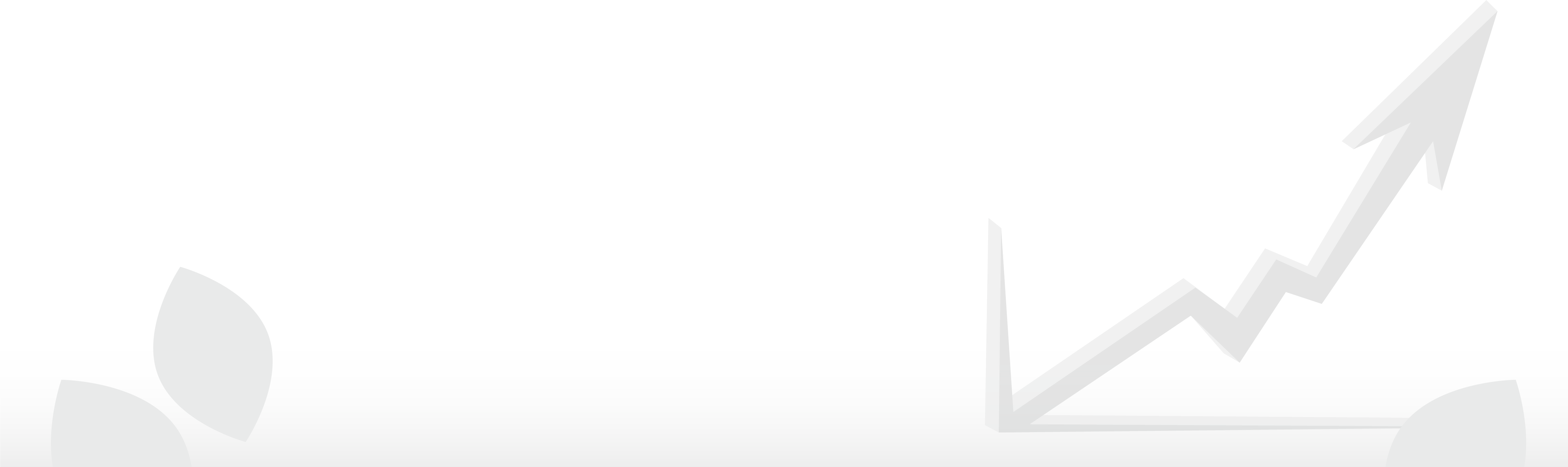 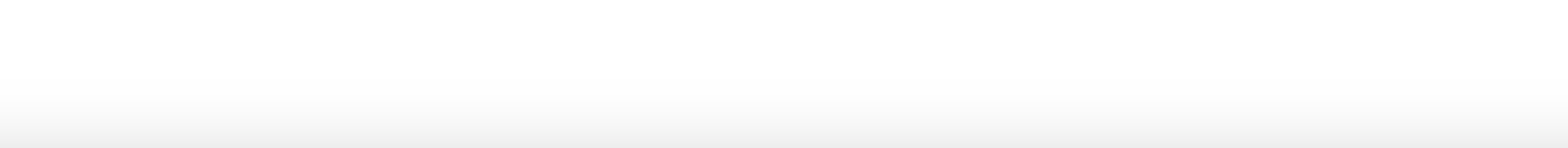 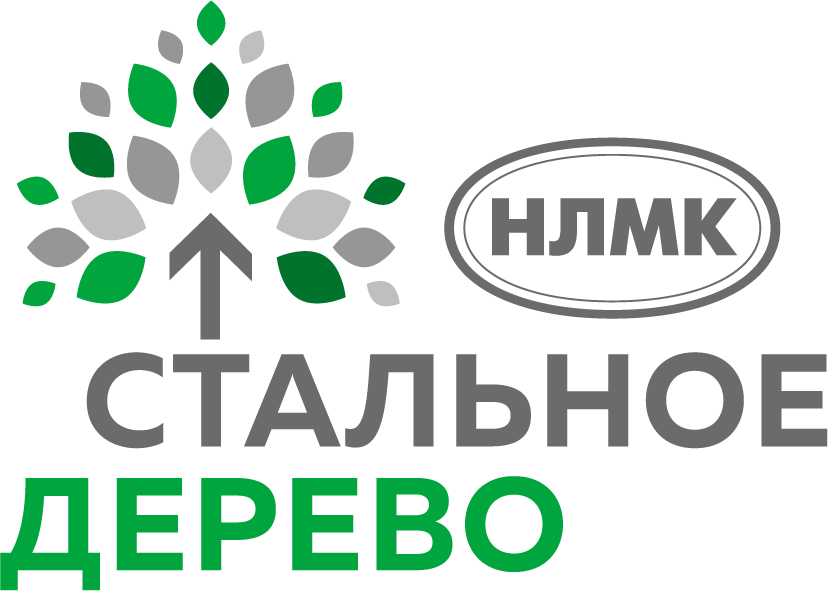 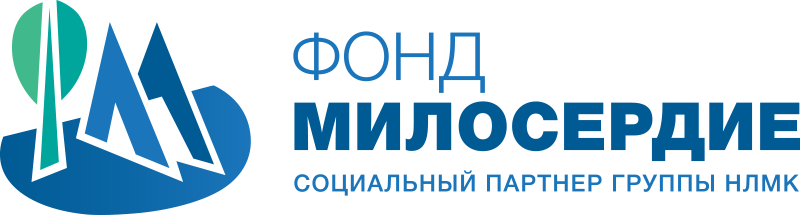 Прогнозируемый график 
реализации проекта
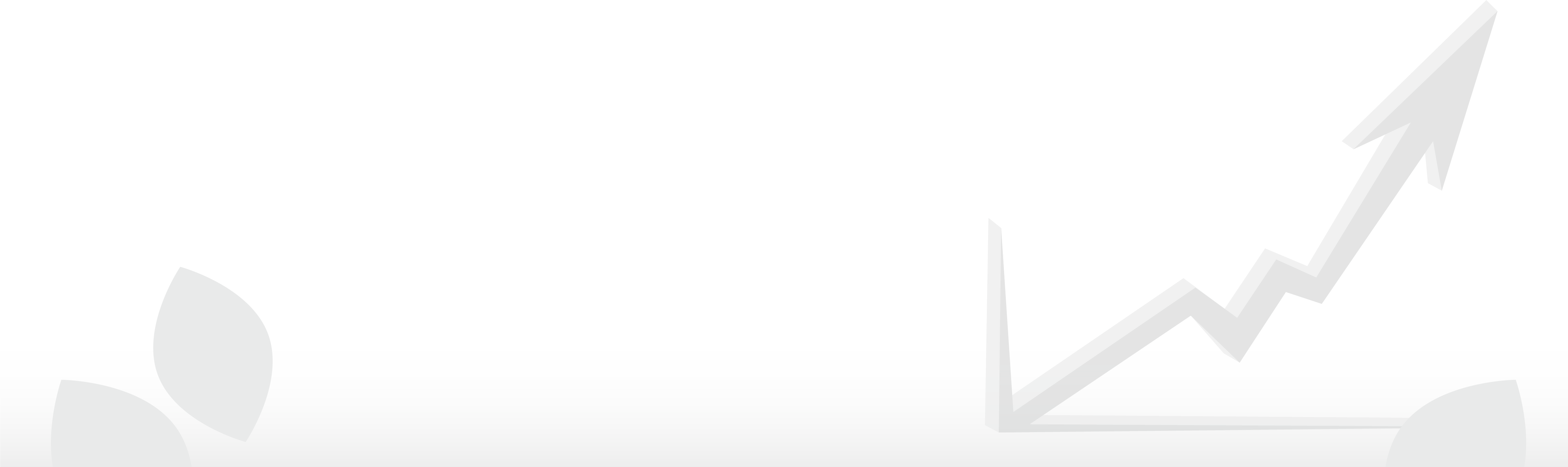 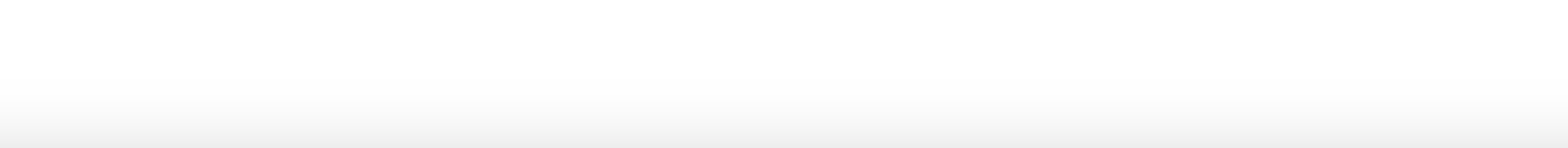 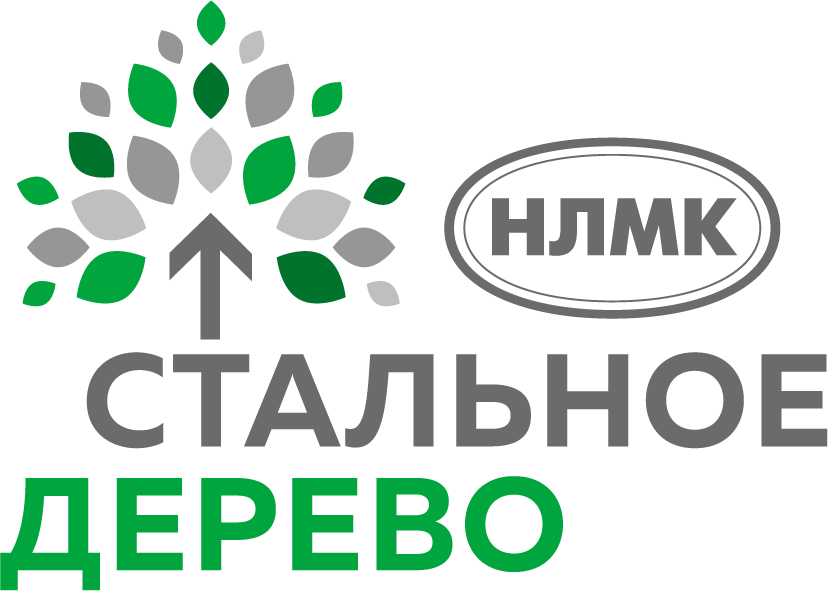 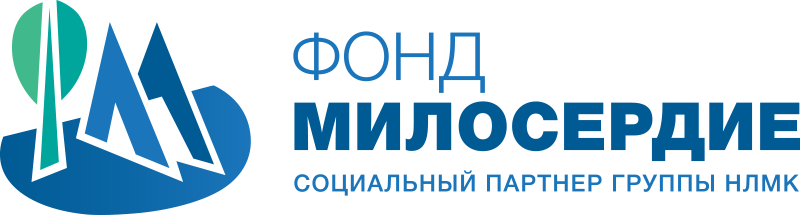 Прогнозируемый график 
реализации проекта
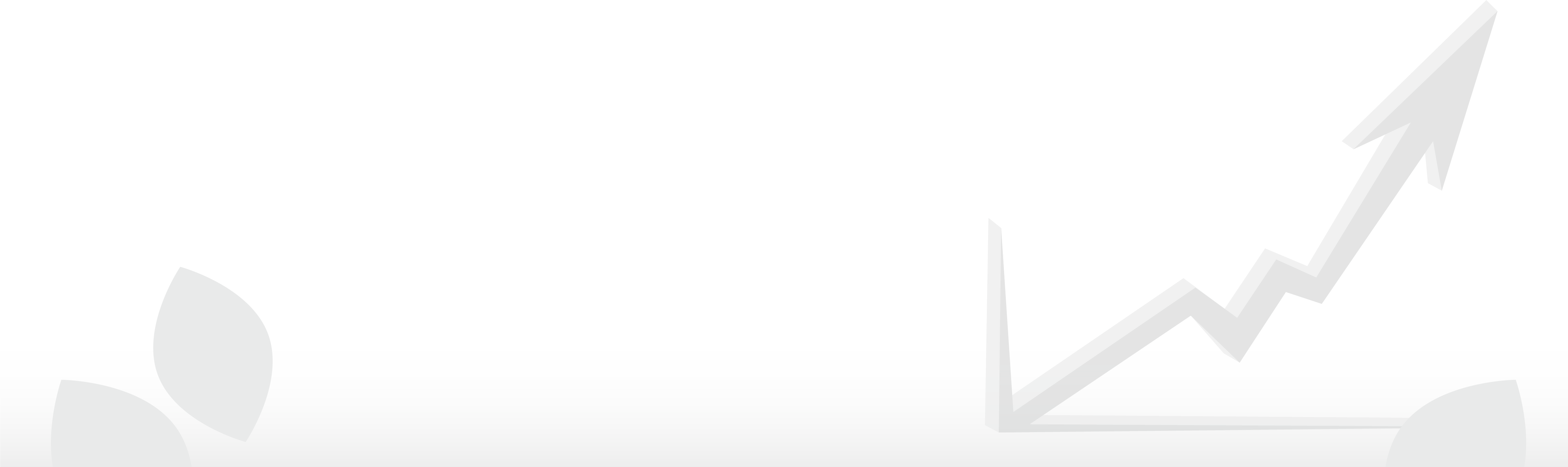 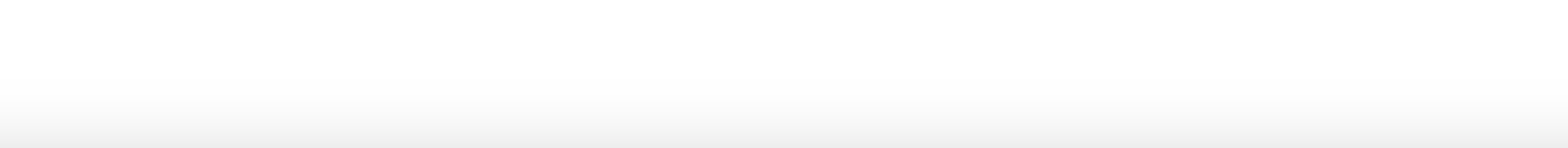 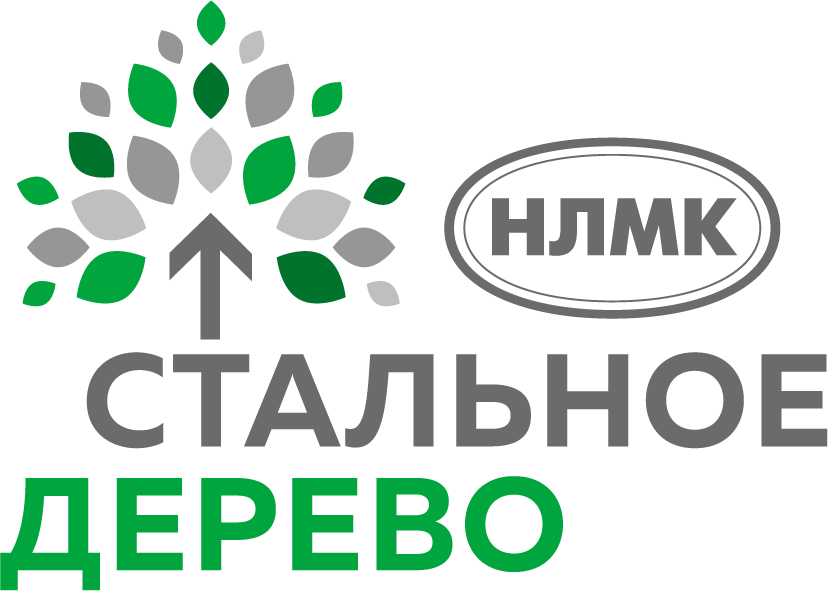 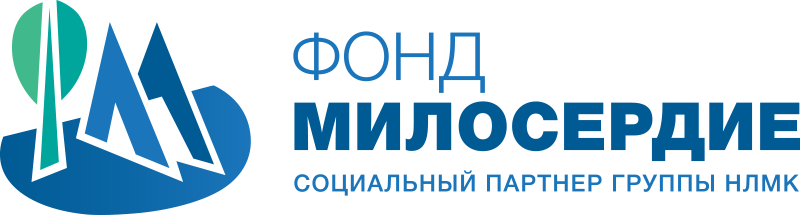 Используемые ресурсы
Бюджет проекта:
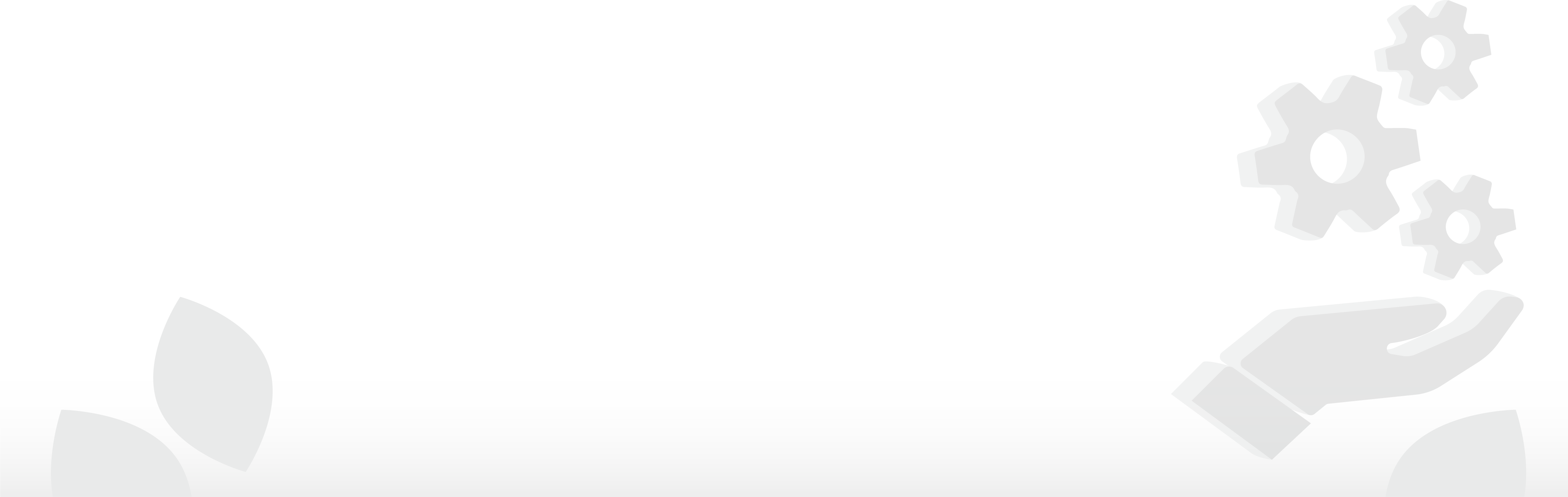 Нематериальные ресурсы:
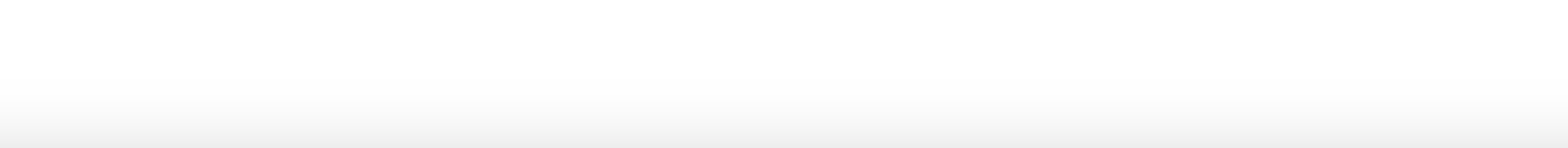 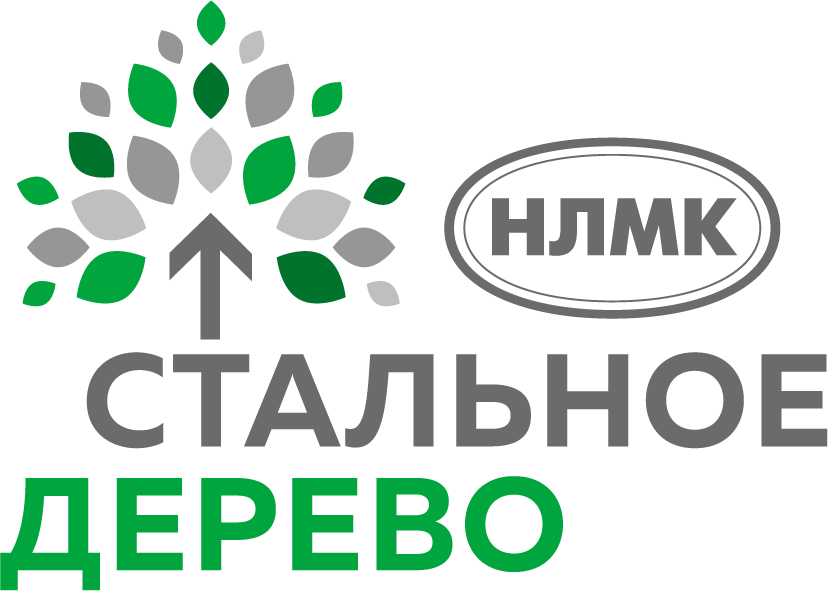 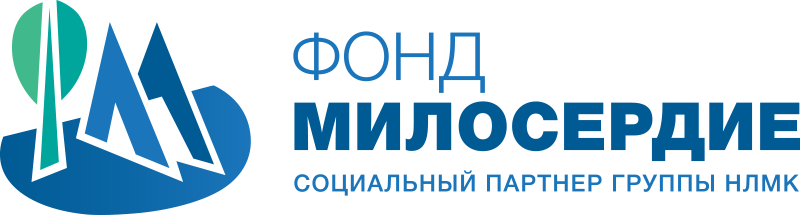 Ключевые показатели 
эффективности проекта
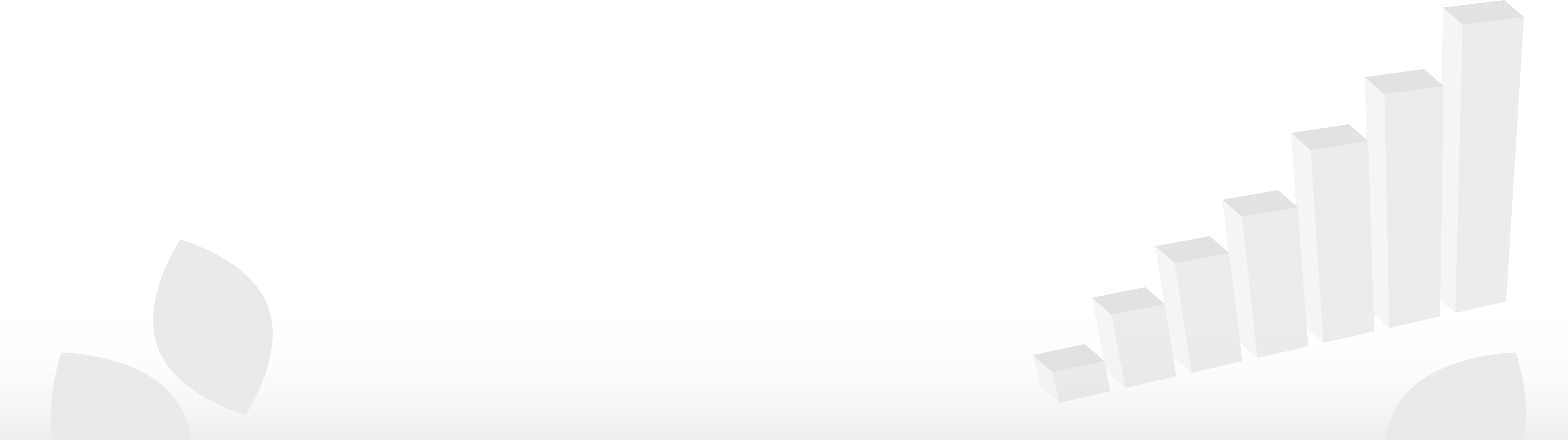 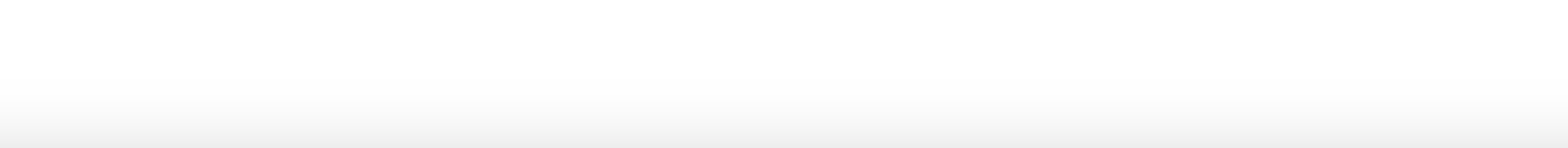 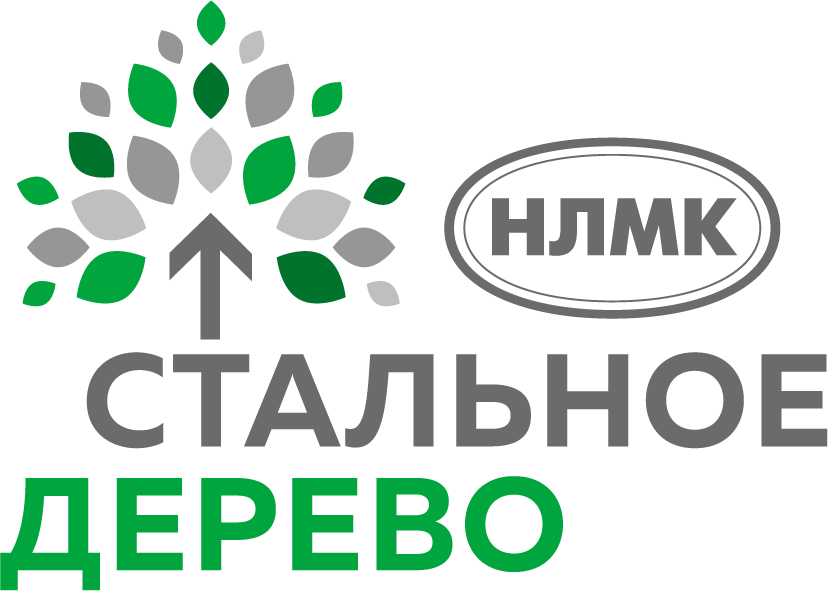 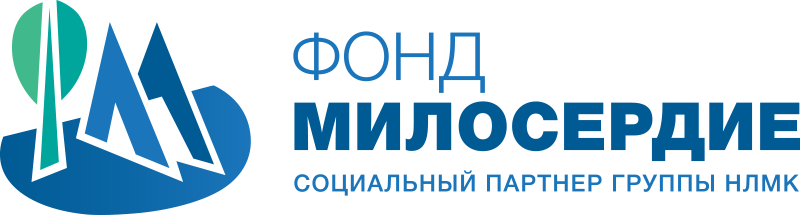 Риски и возможности проекта
Таблица ключевых рисков:
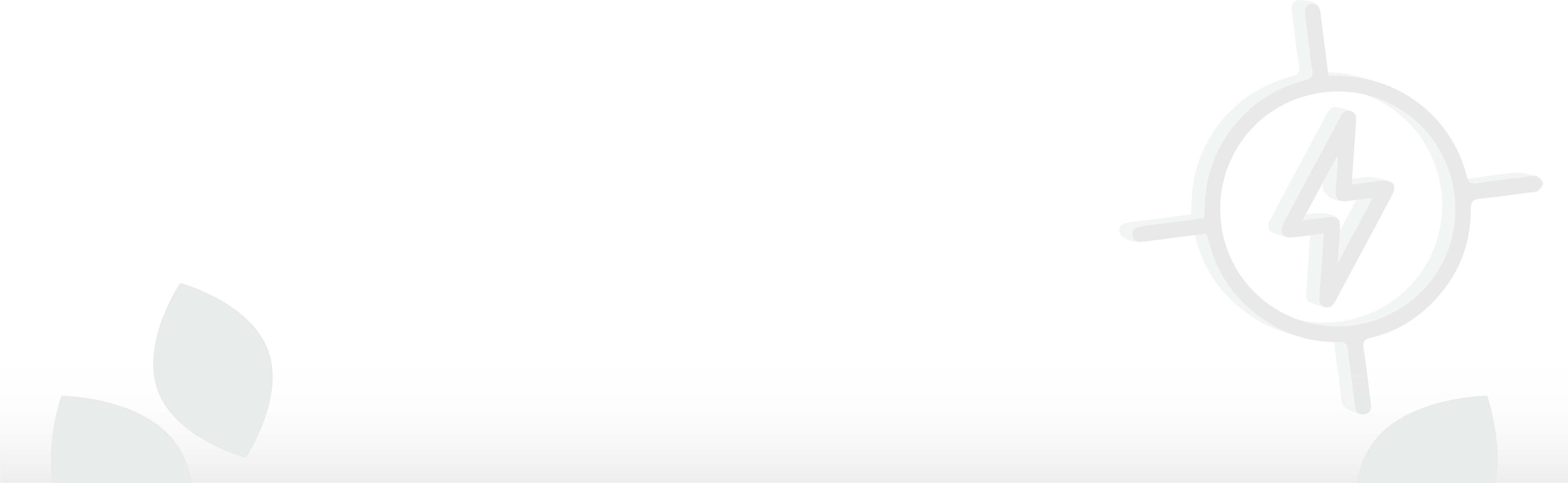 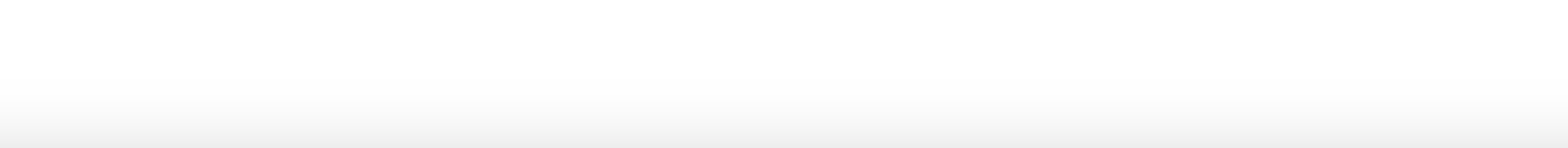 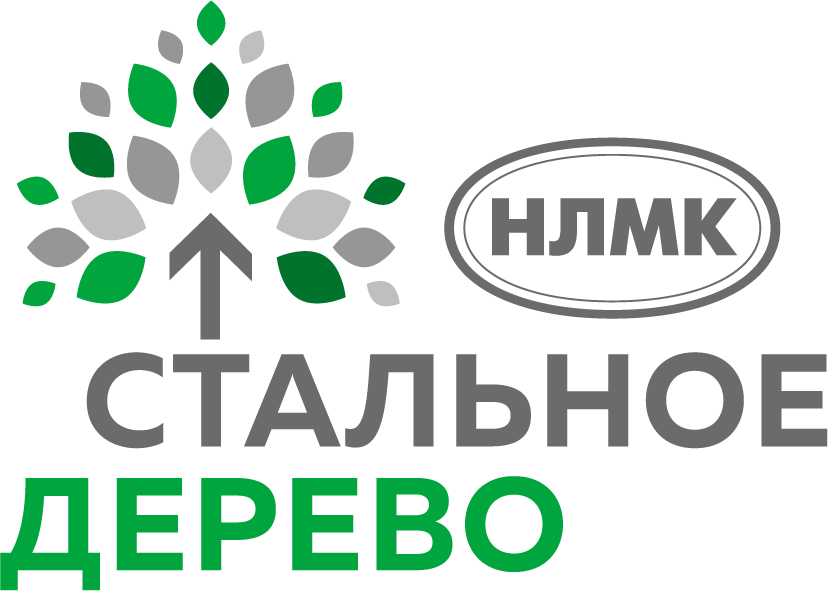 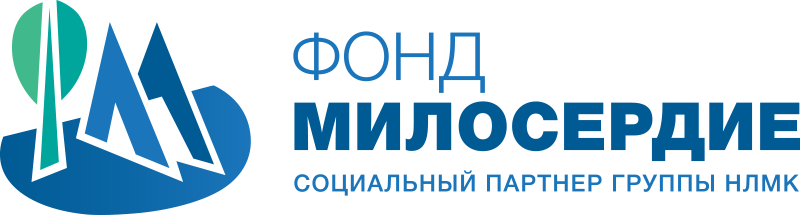 Приложения
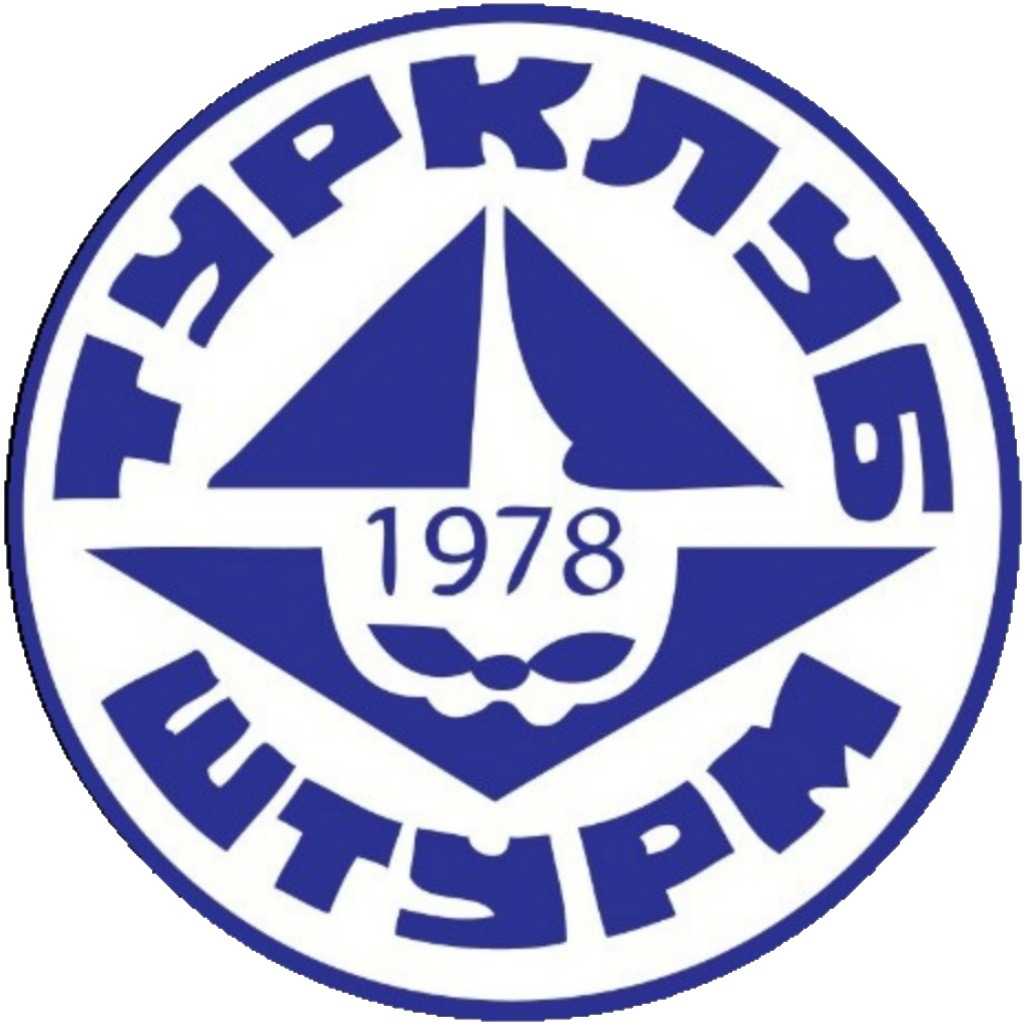 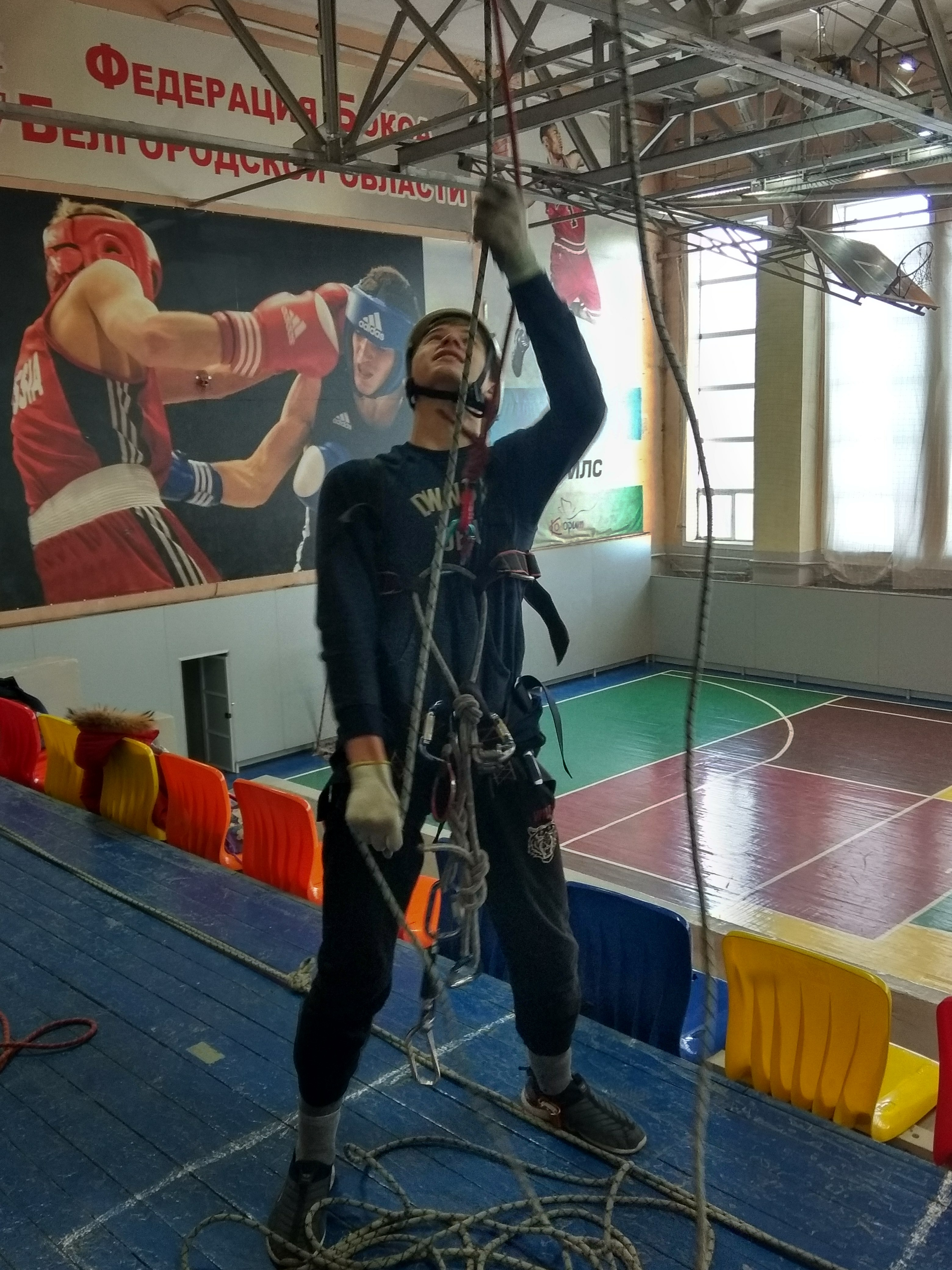 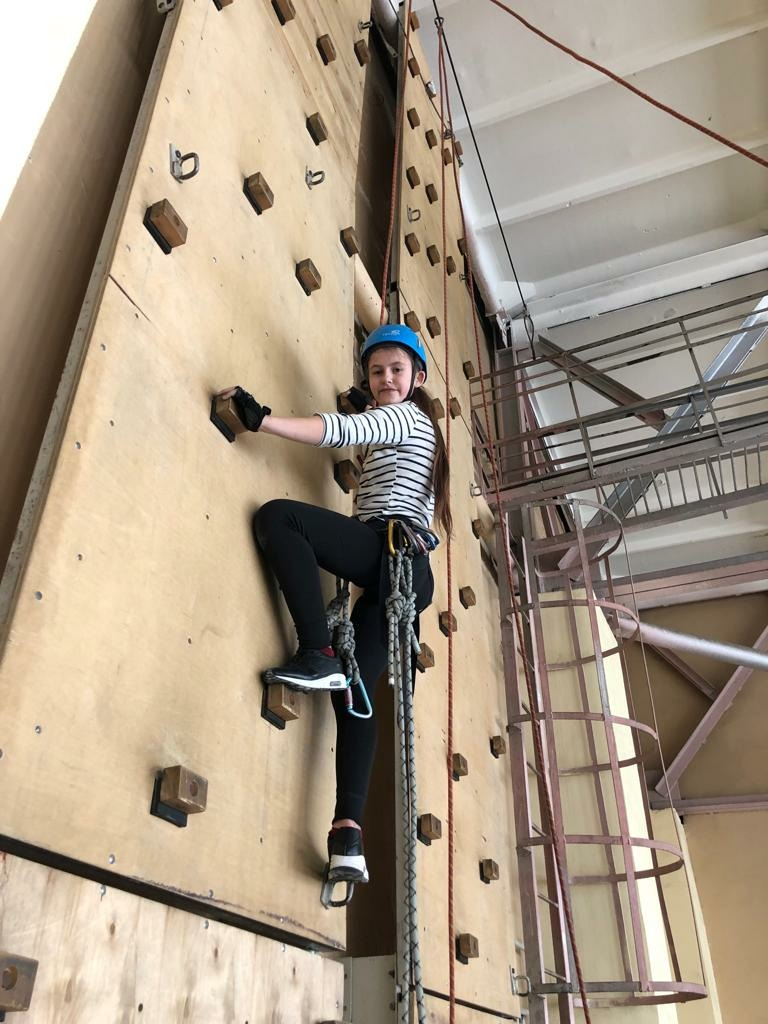 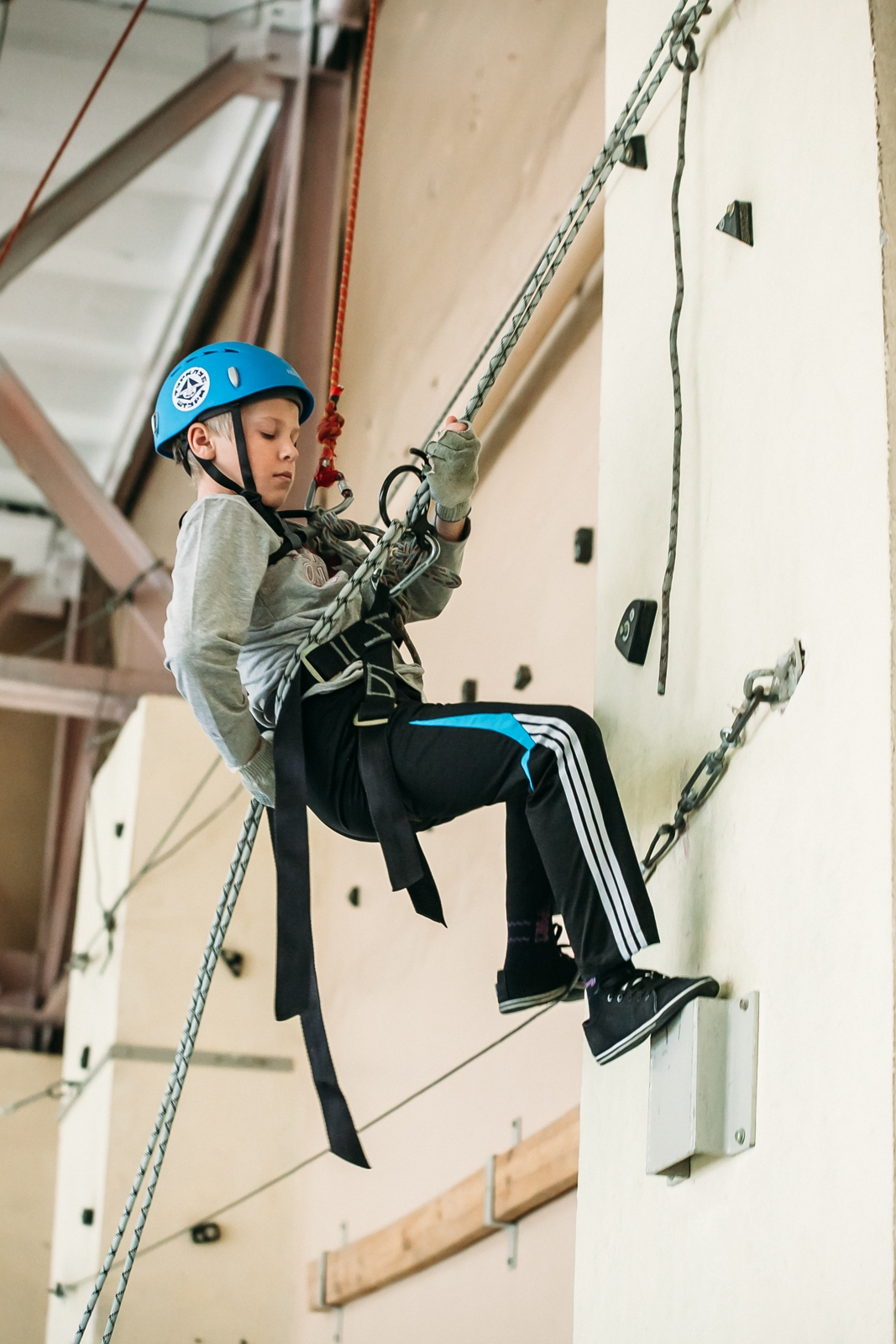 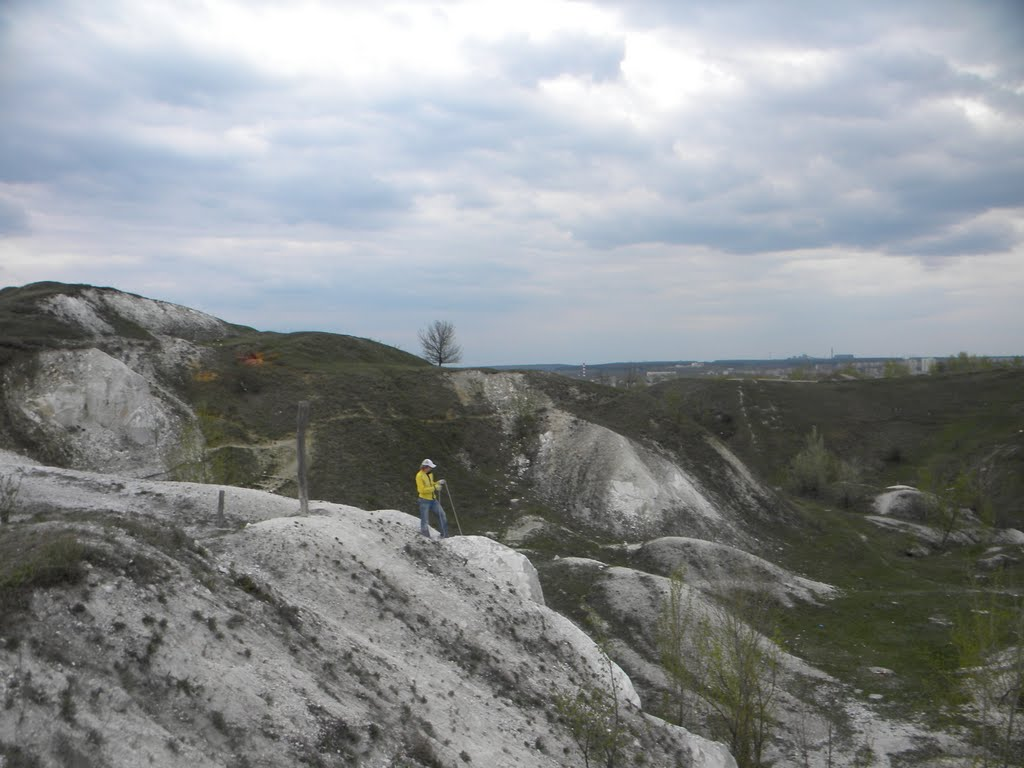